Social Media Plan
Por
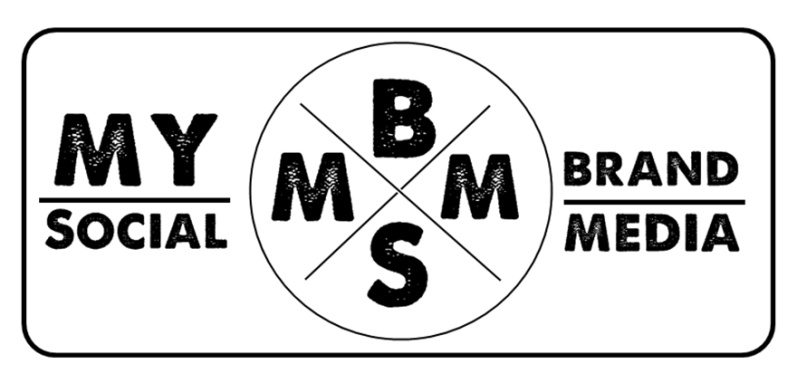 Social Media Plan
1
MyBrand&SocialMedia
¿Qué hacemos?
Estrategias a medida para nuestros clientes planificando y gestionando desde cero su plan de marketing online y off-line para potenciar su marca a través de internet.
¿Qué ofrecemos? 
Dedicación y compromiso para trabajar en equipo y ser uno más dentro del equipo generando relaciones de calidad que lleven al éxito de la estrategia.
¿Nuestro fin?
El Real Engagement/ Compromiso Real.
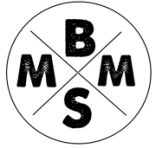 Social Media Plan
2
Servicios
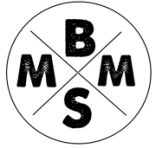 Social Media Plan
3
Social Media/ Community Management
Gestión de las redes sociales en las que estemos presentes y creación de perfiles en las que sean necesarias según la estrategia.
Relaciones públicas online/offline.
Gestión de eventos.
Creación de concursos/sorteos.
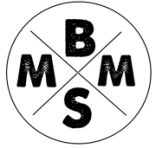 Social Media Plan
4
Marketing y Comunicación Online/Offline
Gestión de medios ( notas de prensa, etc).
Mailing corporativo / newsletter.
Online.
Offline.
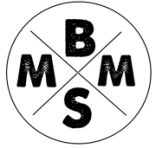 Social Media Plan
5
Diseño, programación y gestión del blog
Blog corporativo.
Hosting para la gestión del mismo.
Diseño corporativo.
Creación de contenido.
Integración con el sitio web oficial.
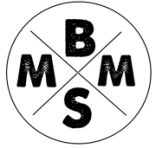 Social Media Plan
6
Identidad corporativa/Branding
Gestión de la marca GHS y todas sus sub-marcas : ejemplo:(GHS&Golf, GHS&Sea, GHS&Trekking, GHS&Adventure, etc)
Potenciar la marca desde un punto central.
Planificación de acciones para dar a conocer la marca.
Control de reputación sobre la misma.
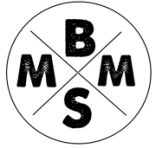 Social Media Plan
7
¿Qué necesitamos saber?
En que mercado trabajamos.
Tipo de clientes que tenemos.
Tipo de clientes que deseamos.
Nuestra competencia.
Redes sociales en las que queremos operar.
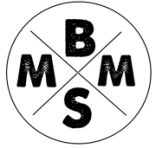 Social Media Plan
8
¿Qué queremos conseguir?
Fortalecimiento de la marca.
Aumento de la comunidad online.
Aumento de las ventas a través de Redes Sociales.
Transformación de seguidores en clientes. 
Otros objetivos/atracción de influencers.
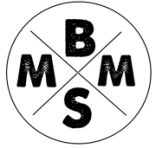 Social Media Plan
9
Gestión mensual de la marca
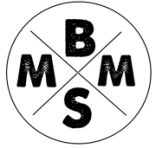 Social Media Plan
10
Gestión mensual de la marca
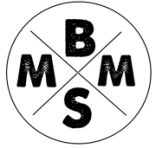 Social Media Plan
11
Estimación de resultados
Entre 200-400 nuevos seguidores nuevos en redes sociales. 
Entre un 5% y un 10% de aumento de ventas a través de redes sociales( 1º año).
Aumento del real engagement en redes sociales y tanto para clientes como para trabajadores.
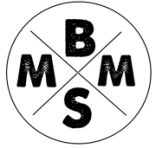 Social Media Plan
12
Presupuesto
Social Media Plan/Marketing Plan 360º: (anual)              
Desarrollo, planificación e implementación del mismo.
X€ 
Gestión mensual de la marca en RRSS y Blog
X€ mensuales
Creación y publicación de contenidos en redes sociales(1-2 post semanal)
Creación y publicación de contenido para blog(1-2 post semanales)
Organización y gestión de concurso/sorteo (1-2 mensual)
Gestión de la comunidad online y dinamización de la misma.
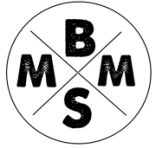 Social Media Plan
13
Gracias
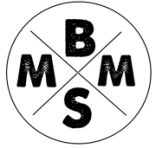 GHS Social Media Plan
14
Contacto
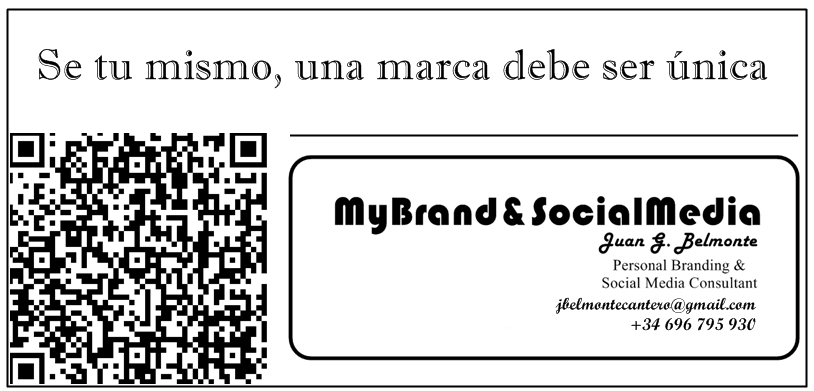 GHS Social Media Plan
15